Challenge overview
Complete to be placed in a prize drawing
Nourish to Flourish: Get Your 5
March 3 – March 28th
Consider what fruits and vegetables you already eat that you can continue to enjoy, as well as fruits and vegetables you would like to add. Pick one week during March to track your fruit and vegetable intake. Check off how many servings of fruits and vegetables you consume each day. Aim for 5 servings of fruits and vegetables per day. After tracking your intake for one week fill out your name and location and send to Leah Hammel at leah_hammel@uhc.com by April 3, 2025, to receive an entry into a prize drawing!
For one week, use this tracker to check off how many servings of fruits & vegetables you are eating each day. 
Aim for 5 total servings per day.
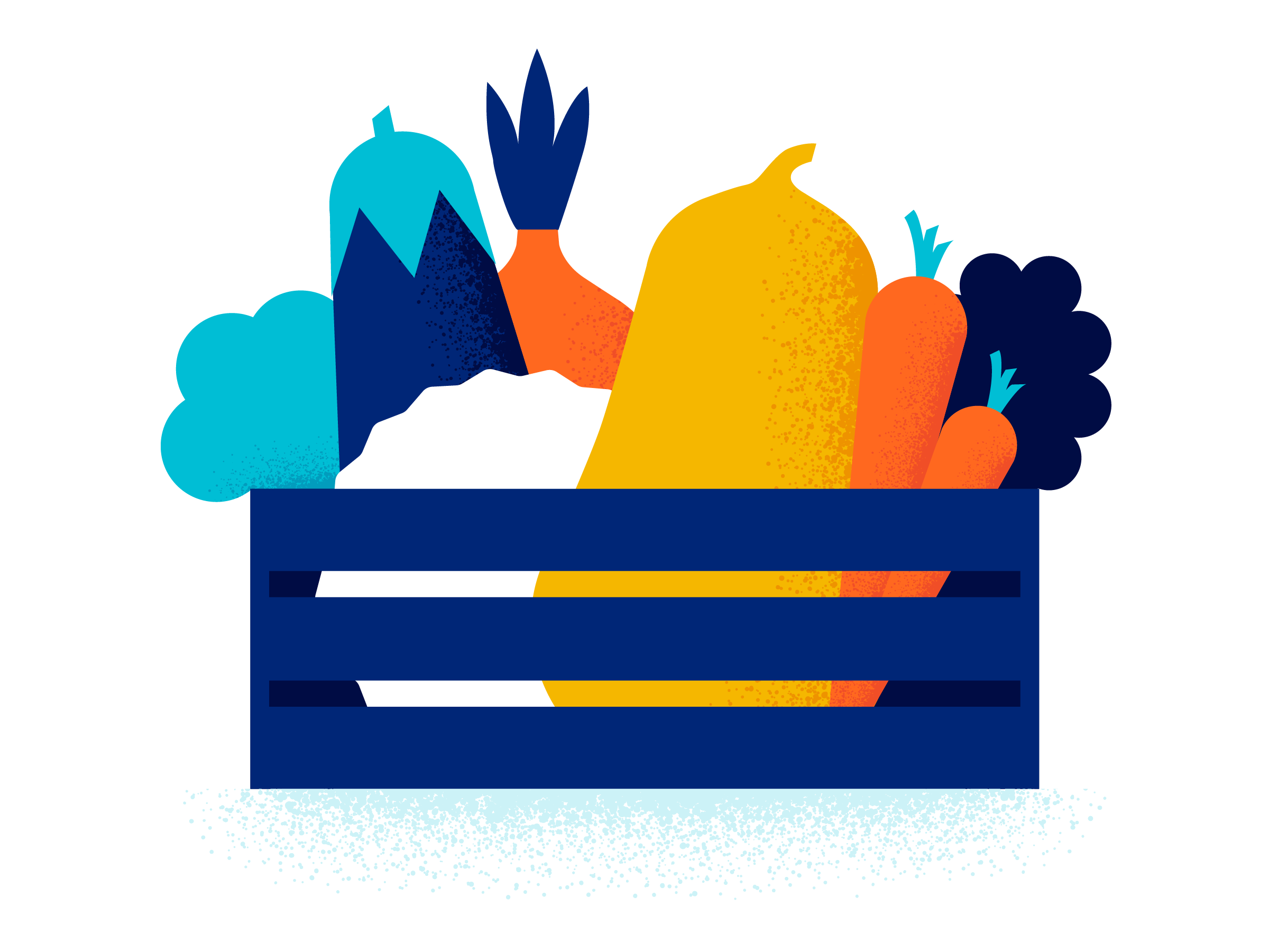 What counts as a serving?
One Medium Fruit = about the size of your fist
Fresh, Frozen, Canned Fruit = 1 Cup
Raw Leafy Vegetable = 2 Cups
Fresh, Frozen or Canned Vegetable = 1 Cup
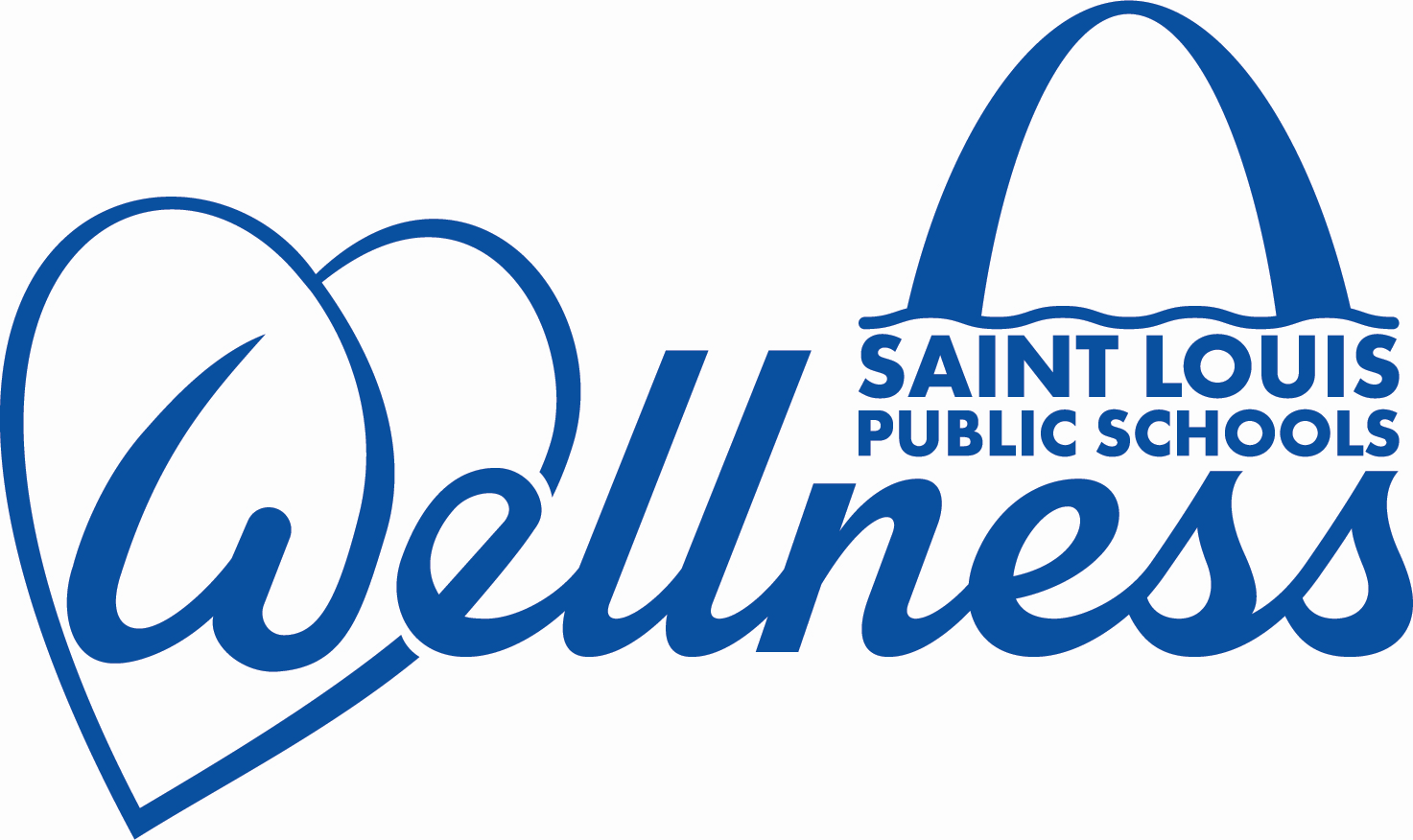 NAME: ___________________ LOCATION: __________________
[Speaker Notes: This challenge is designed to help members reflect on their current intake of fruits and vegetables, and brainstorm ideas for fruits and vegetables that they would like to add. Members will select 1 week to track their daily intake of fruits and vegetables, with a daily goal of reaching 5 per day. The goal of this challenge is to encourage members to try new fruits and vegetables and build increased awareness around their daily intake.]